EKİP ÇALIŞMASI
Öğr. Gör. Seda KARAMAN
Ekip; bir amaca ulaşmak için aktiviteleri birbirini etkileyen ve birbirine bağımlı olan iki veya daha fazla kişiden oluşan bir çalışma grubudur. 
Ekipte “ben” kavramı yerine “biz” kavramının gelişmiş olması ve mesleki olarak “olgunlaşmış” bireylerin aynı amaca yönelmeleri, etkin ekip çalışmasının temelini oluşturur.
Sağlık ekibi, hekim, hemşire, diyetisyen, fizyoterapist, psikolog ve sosyal hizmet uzmanları, acil tıp teknisyeni, anestezi teknisyeni ve diğer sağlık teknisyenlerinden oluşur. 
Bu sağlık ekibinin bir özelliği, hizmet verirken doğrudan ve yüz yüze etkileşim içinde bulunmasıdır.
İdeal bir sağlık ekibi, hasta ve ailesi ile olan ilişkilerinde ortak amaçlar hedeflemiş ve bir bakım planı geliştirmiştir. 
Bu planın gerçekleşmesi için her bir meslek üyesi kendi üzerine düşen fakat birbirini tamamlayan hizmeti vermektedir. 
Bu plan ekip üyelerinin birbirlerinin hizmetlerini destekler ve üst düzeye çıkarmalarını sağlar. 
Bu bağlamda sağlığın değerlendirilmesi ortak bir iş hâline dönüşür. Birey için amaçlanan bakım hedefleri gerçekleşmiş olur.
Ekip çalışması sağlık kuruluşlarında yaşanan örgütsel sorunları çözümleyici olmasına rağmen, bu sistemin kurulması, devamı ve yaşatılması güçtür. 
Ekip çalışması, sağlık meslekleri üyeleri arasında hizmetlerdeki eksikleri ve tekrarları ortadan kaldırmak için işbirliği yapmayı gerektirir. 
Ekip çalışması ile hasta sorunlarının çözümü için tüm yeteneklerin dağılımı en iyi şekilde yapılır.
Ekip çalışmasını:
Değişik araçların kullanımında deneyimli
Ortak sorunlar çerçevesinde işbölümü yapmış  
Her üyesi kendi bilgi ve becerisini bağımsızca kullanabilen  
Birbirleri ile sürekli iletişim hâlinde 
Konularını diğer ekip üyelerinin görevlerinden doğan kısıtlamaları göz önüne alarak inceleyen ve ortaya çıkan sonuca ekip ruhu ile yaklaşan insan topluluğudur diye tanımlayabiliriz.
Bir ekip tesadüfen ya da zorunlu olarak bir araya gelmiş meslek üyelerinden oluşmaz.
Ekip tamamen bilgi, beceri, deneyim ve uzmanlıklarıyla katkıda bulunabilecek bilinçli kişilerden oluşur. 
Bu özelliklere sahip kişilerden oluşan bir ekip sorunun tanımlanması, veri toplanması, sorunun değerlendirilmesi, amaçların belirlenmesi, sonuçların öngörülmesi ve sorunun çözümü gibi düşünce sistemi üzerine kurulmuştur. 
Sonuçtan ekibin sorumlu olabilmesi için tüm faaliyetler birbiriyle bütünleşmiş olmalıdır.
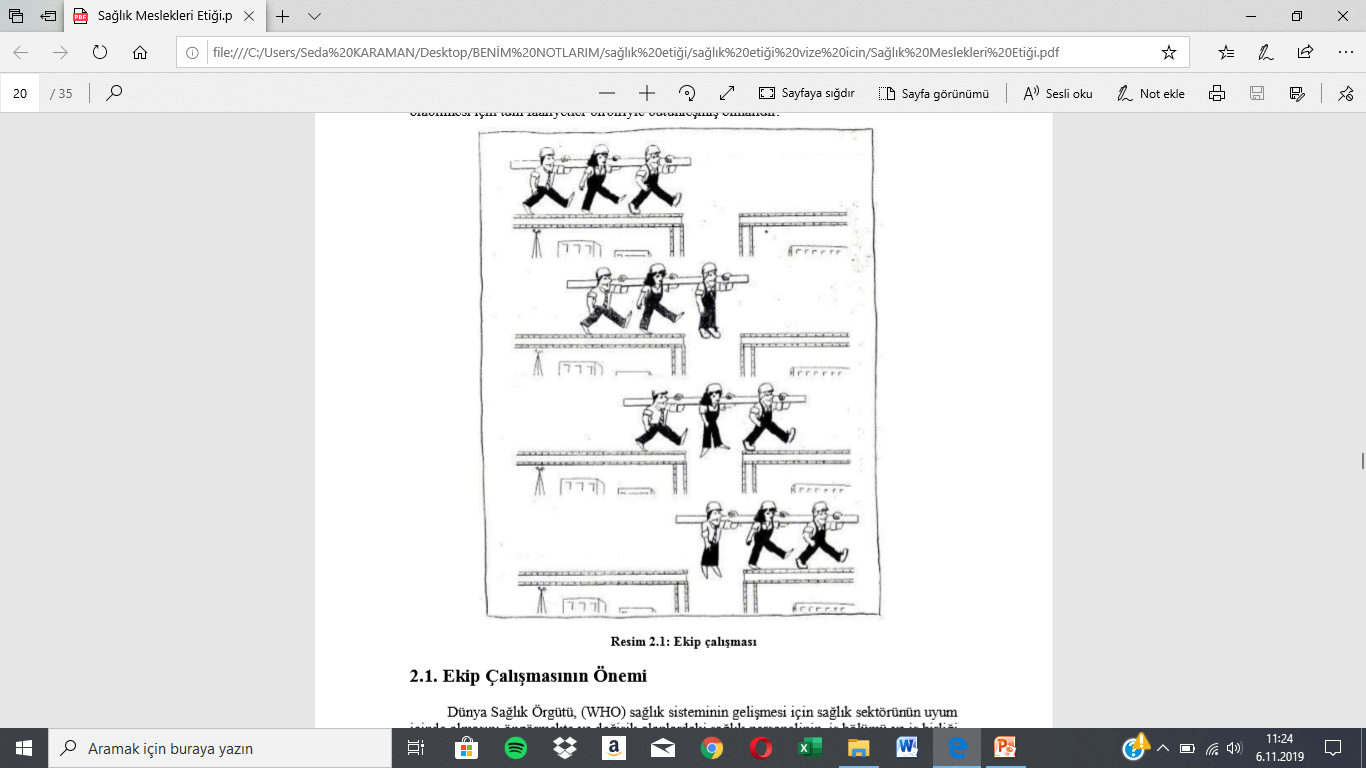 Ekip Çalışmasının Önemi
Dünya Sağlık Örgütü, (WHO) sağlık sisteminin gelişmesi için sağlık sektörünün uyum içinde olmasını öngörmektedir ve değişik alanlardaki sağlık personelinin, iş bölümü ve iş birliği içinde olması gerekir. 
Alma-Ata Bildirgesinin 9. Maddesinde de etkin bir sağlık hizmeti sunmanın önemli öğelerinden birinin "ekip çalışması" olduğu vurgulanmıştır.
Sağlık ekibi; sağlık kurumlarında, ortak amaçları hasta bireye kapsamlı ve kaliteli sağlık bakımının verilmesi için değişik sağlık mesleklerinden üyelerin bir araya geldikleri, bilgi ve deneyimlerin paylaşıldığı, ortak kararların alındığı ve her birinin kendi görevlerinin yerine getirildiği bir birliktir. 
Sağlık ekibi hemşire, doktor, psikolog, diyetisyen, fizyoterapist, sosyal hizmet uzmanı gibi profesyonellerden ve diğer sağlık personellerinden oluşur.
Sağlık ekibindeki her bir meslek üyesinin kendine özgü fakat birbirini tamamlayıcı hizmet vermesi beklenir. 
Ekip çalışması, hasta bireyin istek ve beklentilerini karşılama amacıyla sağlık kurumunun değişik birimlerinin birbirleriyle uyumlu çalışmasını sağlamaktadır. 
Ekip çalışması, tıbbi bakım sürecinin kaliteli olmasında büyük bir etkiye sahiptir.
Ekip çalışması:
Ekip üyelerinin bilgi ve becerilerinden en iyi şekilde yararlanmayı sağlaması 
Sağlık çalışanları arasında haberleşme ve koordinasyon sağlaması
Bilgi ve becerilerin birleşmesiyle sorun çözümünde etki yaratması 
Üyeler arasında birlik ve beraberlik sağlaması  
Sorumluluk duygusunun geliştirmesi 
Bilimsel gelişme ve denetleme fırsatı vermesi bakımından önemlidir.
Ekibin Özellikleri
Ekibin etkili çalışması için aşağıdaki özellikleri taşıması gerekir: 

Doğal ve rahatlatıcı bir atmosfer 
Her üyenin tartışmalara katılımı 
Ekip görev ve sorumluluklarının üyeler tarafından benimsenmesi 
Üyelerin birbirlerini dinlemesi, saygı duyması 
Grup fikrine karşı çıkma özgürlüğünün bulunması 
Kararların uzlaşma yoluyla alınması 
Eleştirilerin yapıcı ve sorun gidermeye yönelik olması 
Lider egemenliğinin olmaması 
Ekibin kendi kendini denetleme yetkisine sahip olmasıdır.
Sağlık Ekibinin Amacı ve Faydaları
Sağlık bakımından sorumlu meslek üyelerinin değişik ve bireysel eğitim almış olmaları ekip çalışmasını engelleyen önemli etkenlerden biridir. 
Ekibin verimli çalışması, üyelerin birbirine karşı olan güven ve bağlılığından geçer. 
Üyelerin karar verme özelliğinin geliştirilmesinde ekip lideri önemli rol oynar. Ekip lideri idare ile ekip arasındaki iletişimi sağlar. 
Liderin bu özellikleri taşıması, ekibin sorumluluklarının farkına varmalarını kolaylaştırır ve iş memnuniyetini arttırır.
Sağlık ekibinin amacı; ihtiyacı olanlara en iyi bakımın verilmesinde, her düzeyden sağlık bakım elemanının kapasitesinden sonuna kadar yararlanmaktır. 
Sağlık ekibi bu amacını aşağıdaki hedefleri aracılığıyla gerçekleştirir:  
Hastayı ve ailesini ekibin merkezine alma
İhtiyacı olanlara en iyi bakımı verme  
Ekibin her üyesine gördüğü eğitime uyan görev verme  
Ekip çalışması ile ilgili konferansları, bilgi ve deneyimleri paylaşmaktır.
Sağlık ekibinin faydaları:
Sağlık personelinin iş memnuniyetini artırır.  
Hasta bakım kalitesini arttırır.  
Hasta memnuniyetini artırır.  
Hasta bakımındaki maliyeti düşürür.  
Ekip üyelerinin karar alma ve sorumlulukları paylaşma özelliklerini geliştirir.  
Personel gelişimini ve iletişimi arttırır.  
Daha iyi bir çalışma ortamı oluşturur. 
Değişime daha çabuk uyum sağlar. 
İdari uygulamalara daha az gerek duyulur.  
Gerekli araç gerecin kullanımını ve eksikliklerin saptanmasını sağlar. 
Deneyimlerin paylaşılmasını sağlar. 
Kişiler arası problemlerin tartışılarak çözümlenmesini sağlar.
Ekip Çalışması İçin Gerekli Koşullar
Etkili bir ekip çalışması uygulayabilmek için bir takım şartların yerine getirilmesi gerekir. Bu koşullar iki ana başlıkta ele alınır. Bunlar: 
Bireysel koşullar
Yönetsel koşullar
Bireysel koşullar
Meslek öncesi eğitim: Ekip çalışmasının uygulanabilmesi, ekip üyelerinin mesleğe giriş için gerekli temel yeterliliklere ve alanıyla ilgili konularda yeterli bilgiye sahip olması gerekir.  
Eğitim sonrası kendini geliştirme: Sağlık bilimlerindeki gelişmelerin yakından takip edilmesi gereklidir. 
Mesleki değer ve normların geliştirilmesi: Sağlık profesyonellerinin meslek değer ve normlarını, diğer mesleklerin özelliklerini de dikkate alarak geliştirmesi ve benimsemesi gereklidir.
Bireysel koşullar
Ekip çalışmasına yatkınlık: Sağlık profesyonelleri, ekip yaklaşımının hem kendileri hem de çalıştıkları kurum ve hizmet ettikleri toplum yönünden sağlayacağı yararları kavramaları gerekir. Ekip üyelerinin iletişim becerilerinin gelişmiş olması da gereklidir. 
Tartışmaya, eleştiriye açık olma: Ekip yaklaşımı, tartışmalara odaklanır, tüm fikirlere önem verir ve ortak karar vermeyi ilke edinir.
Yönetsel koşullar
Demokratik yönetim anlayışı: Ekip yaklaşımı, demokratik yönetim anlayışına sahip olan örgütlerde uygulanabilir. Demokratik yönetim, iş görenlerin düşüncelerine önem veren, onları karar süreçlerine ortak eden insana saygılı bir yönetim yaklaşımıdır.  
Yetki ve sorumlulukların tanımlanması: Ekip üyelerinin tıbbi bakım süreci içindeki, görev çakışmaları ve çatışmaları önleyebilmek için yetki ve sorumluluklarının tanımlanması gereklidir.  
Yetkilendirme: Ekip üyelerine karar verme ve uygulama yönünde yeterince yetki verilerek ekip üyelerinin özerklik kazanması sağlanmalıdır.  
Kişilerin kendi kendini geliştirmeleri için ortam sağlanması: Yönetimin, kişilerin kendi kendilerini geliştirebilecekleri, ekip çalışmasının etkinliliğini arttıracak koşulları sağlaması gereklidir.
Ekip çalışmasındaki en önemli koşulu, üst yönetimin ekip yaklaşımının temel ilkelerini kavraması, benimsemesi ve desteklemesidir. Yönetimin ilgi ve desteği olmadan ekip yaklaşımını uygulamak mümkün olmamaktadır.  
Diğer bir yönetsel koşul, hem yöneticilerin hem de iş görenlerin değişime açık olmaları ve demokratik yönetim anlayışını benimsemesidir.
Sağlık Ekibi Üyeleri
Doktor 
Eczacı 
Diş Hekimi 
Hemşire 
Ebe 
Fizyoterapist 
Diyetisyen 
Psikolog 
Anestezi teknisyeni 
Laboratuar teknisyeni 
Acil Tıp teknisyeni 
Radyoloji teknisyeni 
Çevre Sağlığı teknisyeni 
Tıbbi sekreter 
Diş teknisyeni 
Ortopedi teknisyeni
Son